Où en êtes-vous sur votre maitrise de la problématique du changement climatique ?
Quizz de mise en jambe
1
Un quizz pourquoi faire ?
Un petit échauffement pour faire le point sur les différentes notions et enjeux associés au changement climatique !
2
Q1 - Quelle est la différence majeure entre météo et climat ?
 Choix unique
Il n’y en a pas !
Le pas de temps : entre court terme et long terme
L’un est souvent faux, l’autre plus fiable
3
Q1 - Quelle est la différence majeure entre météo et climat ?
 Choix unique
REPONSE
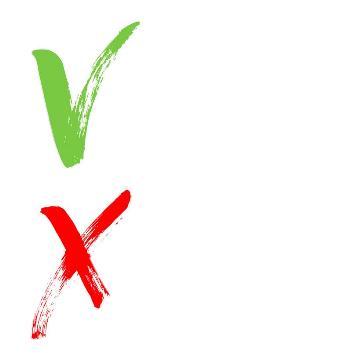 Il n’y en a pas !
Le pas de temps : entre court terme et long terme
L’un est souvent faux, l’autre plus fiable
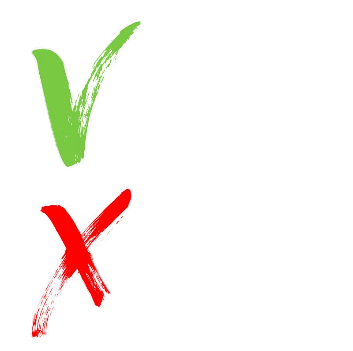 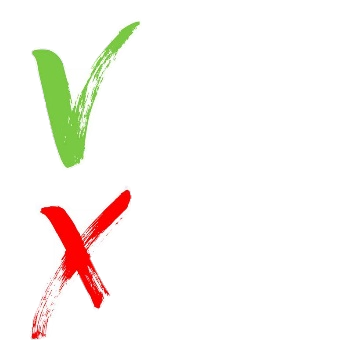 4
Q2 - Un « aléa climatique », qu’est-ce que c’est ?
 Choix unique
C’est un évènement exceptionnel, différent de la moyenne observée sur au moins 30 ans
C’est un évènement court sur la durée (quelques heures) et intense
C’est un évènement qui arrive une fois tous les 150 ans
C’est d’aller boire un verre en terrasse en février et prendre un coup de soleil (en étant à Lille)
5
Q2 - Un « aléa climatique », qu’est-ce que c’est ?
 Choix unique
REPONSE
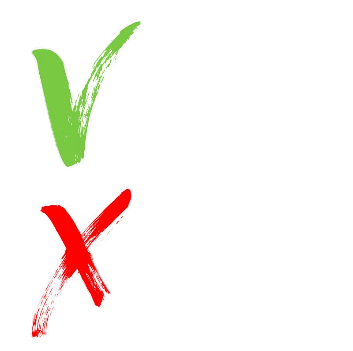 C’est un évènement exceptionnel, différent de la moyenne observée sur au moins 30 ans
C’est un évènement court sur la durée (quelques heures) et intense
C’est un évènement qui arrive une fois tous les 150 ans
C’est d’aller boire un verre en terrasse en février et prendre un coup de soleil (en étant à Lille)
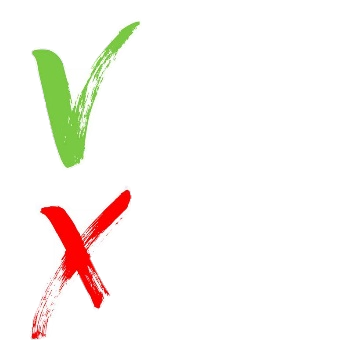 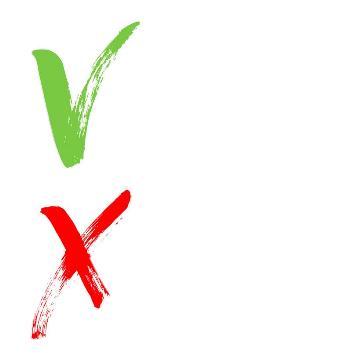 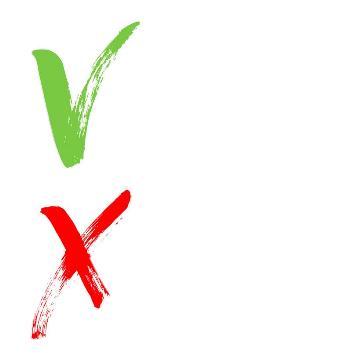 6
Q3 - Le « changement climatique », qu’est-ce que c’est ?
 Choix multiples
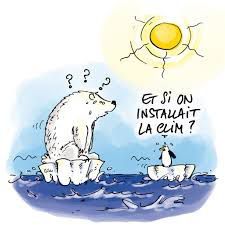 Une modification du climat sur un pas de temps long (plusieurs décennies/siècles) 
Un truc inventé par des gens un peu sceptiques
La météo de demain 
Une conséquence des activités humaines post-industrialisation
7
Q3 - Le « changement climatique », qu’est-ce que c’est ?
 Choix multiples
REPONSE
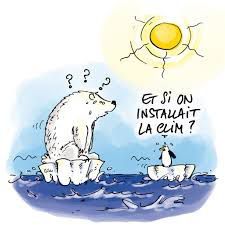 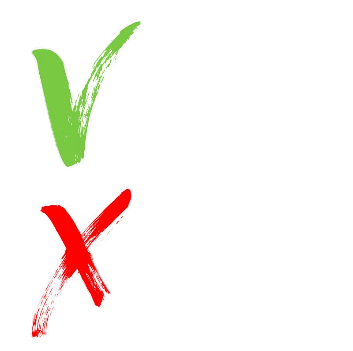 Une modification du climat sur un pas de temps long (plusieurs décennies/siècles) 
Un truc inventé par des gens un peu sceptiques
La météo de demain 
Une conséquence des activités humaines post-industrialisation
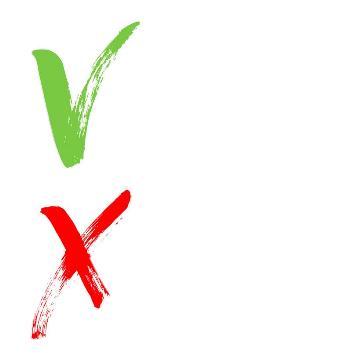 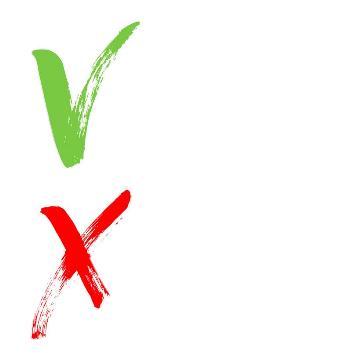 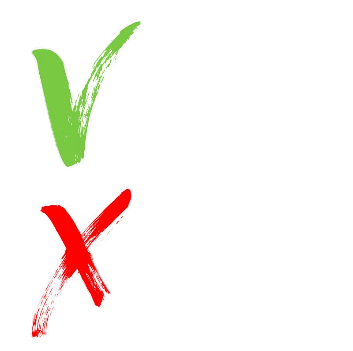 8
Q4 – Parmi les exemples suivants, lesquels sont des aléas climatiques ?
 Choix multiples
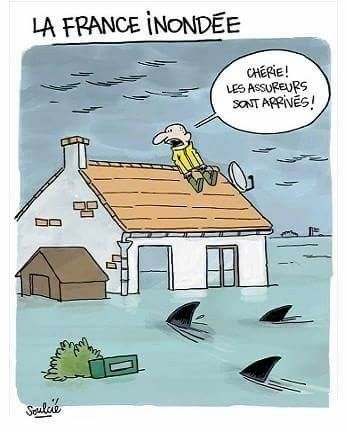 La diminution du nombre moyens de jours de gel en hiver
 Les gelées d’avril 2021 
 Sécheresses estivales de ces dernières années 
 Les orages de fin d’été 
 L’augmentation globale de la fréquence et de l’intensité des sécheresses estivales
9
Q4 – Parmi les exemples suivants, lesquels sont des aléas climatiques ?
 Choix multiples
REPONSE
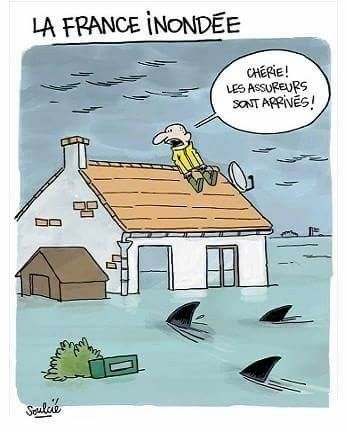 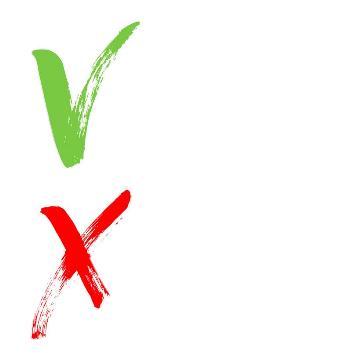 La diminution du nombre moyens de jours de gel en hiver
 Les gelées d’avril 2021 
 Sécheresses estivales de ces dernières années 
 Les orages de fin d’été 
 L’augmentation globale de la fréquence et de l’intensité des sécheresses estivales
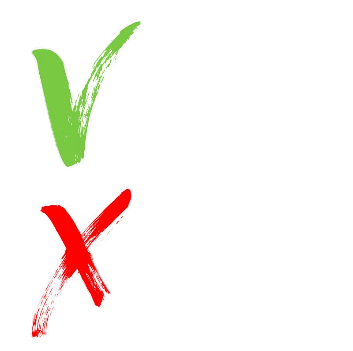 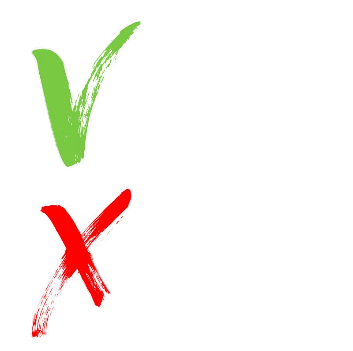 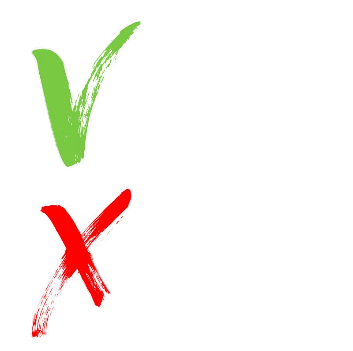 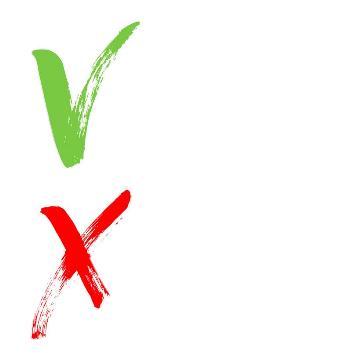 10
Q5 – Parmi les exemples suivants, lesquels sont des conséquences du changement climatique ?
 Choix multiples
Les sécheresses estivales de ces dernières années 
Des déplacements de populations
Les orages de fin d’été 
L’île de Ré sous l’eau
L’augmentation globale de la fréquence et de l’intensité des sécheresses estivales
La perte de biodiversité
La diminution du nombre moyens de jours de gel en hiver
Les gelées en avril 2021
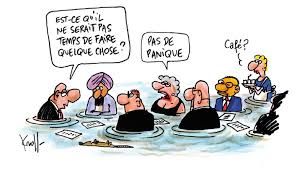 11
Q5 – Parmi les exemples suivants, lesquels sont des conséquences du changement climatique ?
 Choix multiples
REPONSE
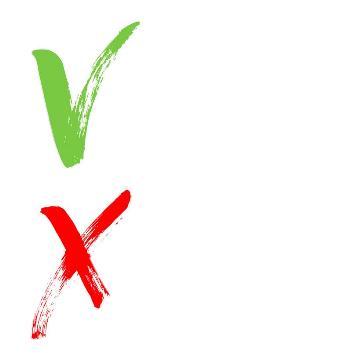 Les sécheresses estivales de ces dernières années 
Des déplacements de populations
Les orages de fin d’été 
L’île de Ré sous l’eau
L’augmentation globale de la fréquence et de l’intensité des sécheresses estivales
La perte de biodiversité
La diminution du nombre moyens de jours de gel en hiver
Les gelées en avril 2021
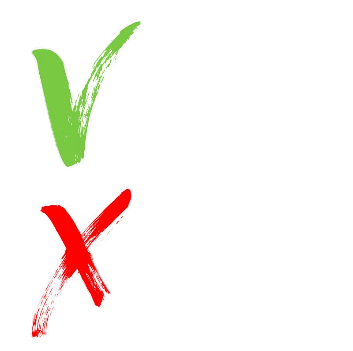 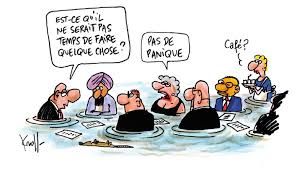 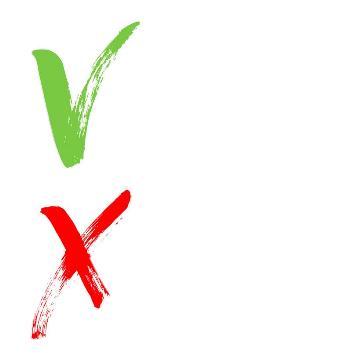 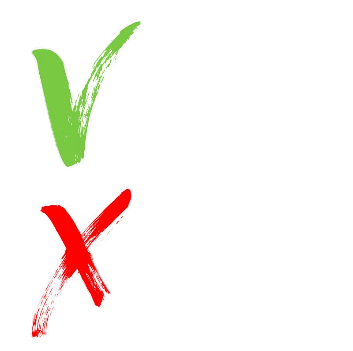 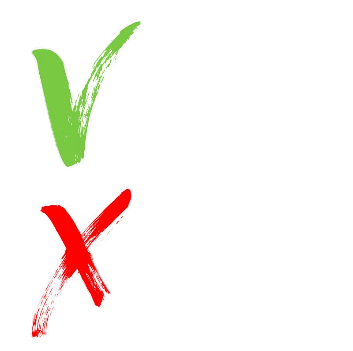 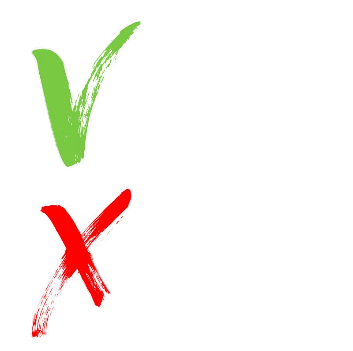 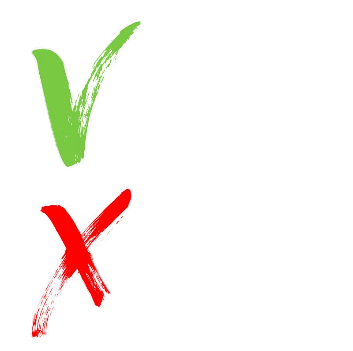 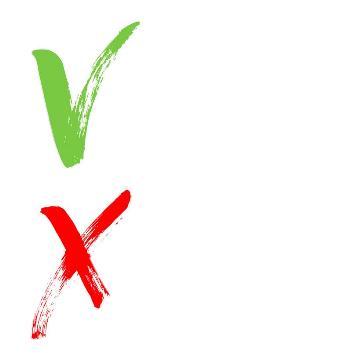 12
Q6 – Quelle serait l’évolution de la température moyenne annuelle d’ici la fin du siècle en France (si aucune mesure de réduction des émissions de GES est prise) ?
 Choix unique
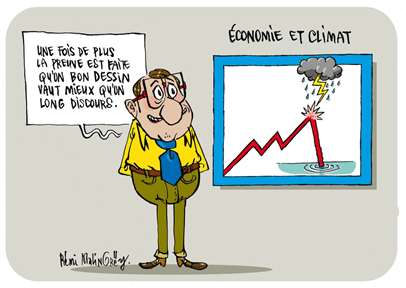 + 6°C
 + 2°C
 + 0°C
 + 4°C
13
Q6 – Quelle serait l’évolution de la température moyenne annuelle d’ici la fin du siècle en France (si aucune mesure de réduction des émissions de GES est prise) ?
 Choix unique
REPONSE
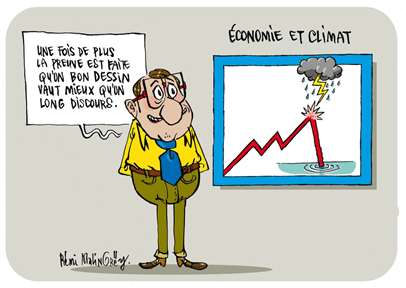 + 6°C
 + 2°C
 + 0°C
 + 4°C
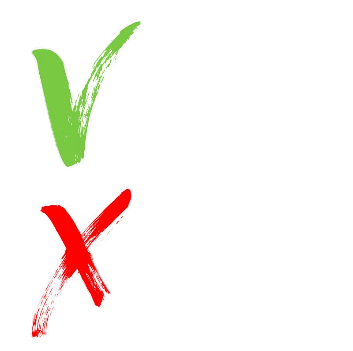 14
Q7 – Les enjeux prioritaires pour les AOP fromagères se situent :
 Choix multiples
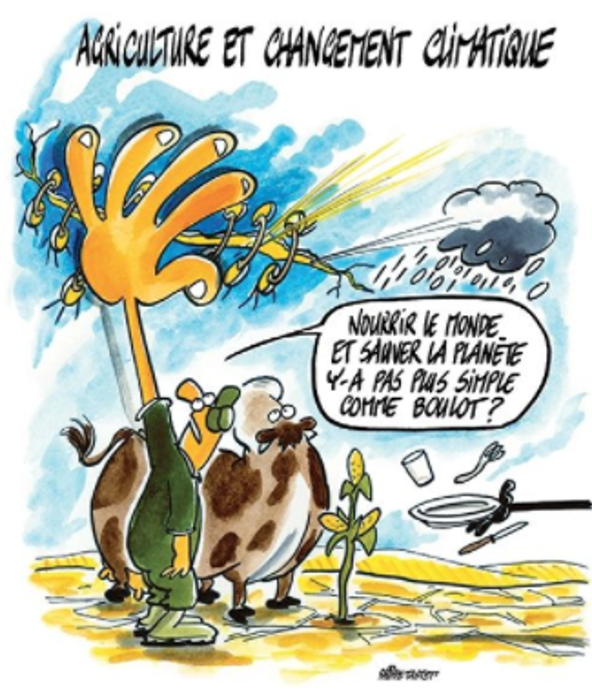 sur le systèmes fourrager
 sur le respect du cahier des charges
 sur la gestion du troupeau
 sur la transformation fromagère
15
Q7 – Les enjeux prioritaires pour les AOP fromagères se situent :
 Choix multiples
SUGGESTIONS
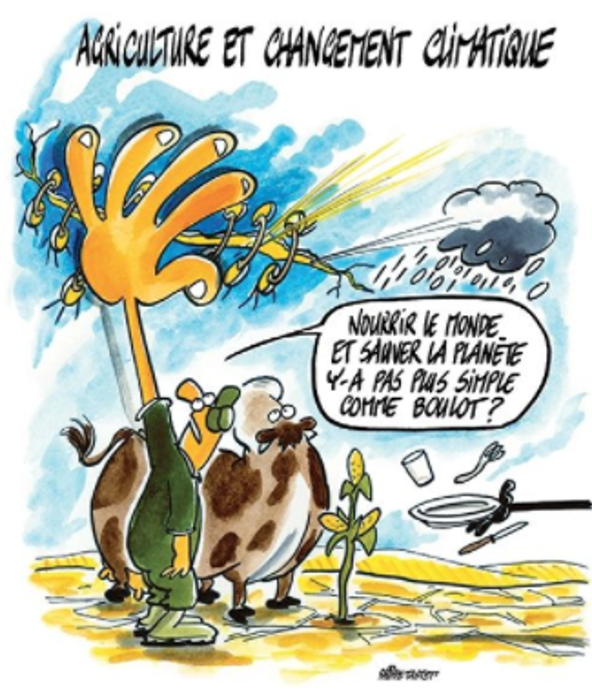 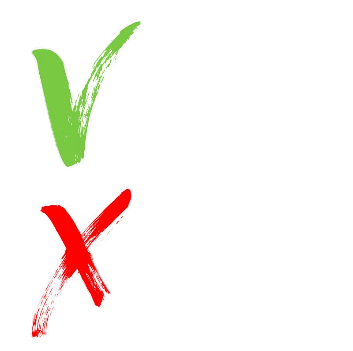 sur le systèmes fourrager
 sur le respect du cahier des charges
 sur la gestion du troupeau
 sur la transformation fromagère
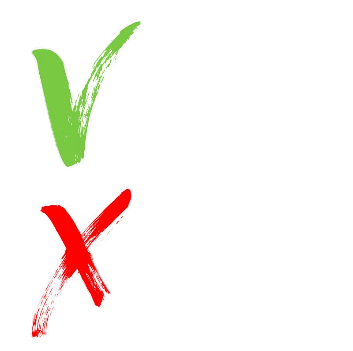 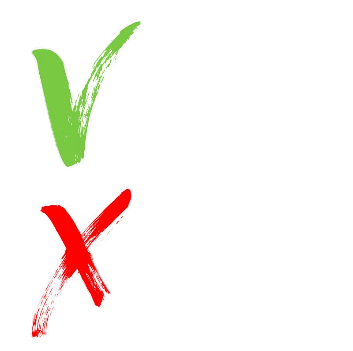 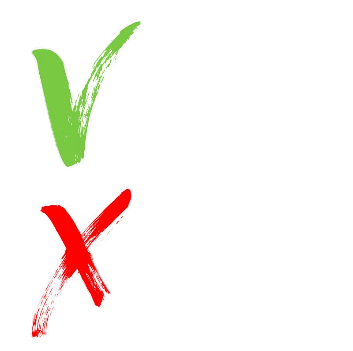 16
Fin du Quizz…
17